Lecture starting soon
STATISTICSQuantitative Data Analysis in Applied Linguistics
LECTURE 7:
IMPORTANT CONCEPTS IN HYPOTHESIS TESTING
Moustafa Amrate
Department of English, University of Biskra
moustafa.amrate@univ-biskra.dz
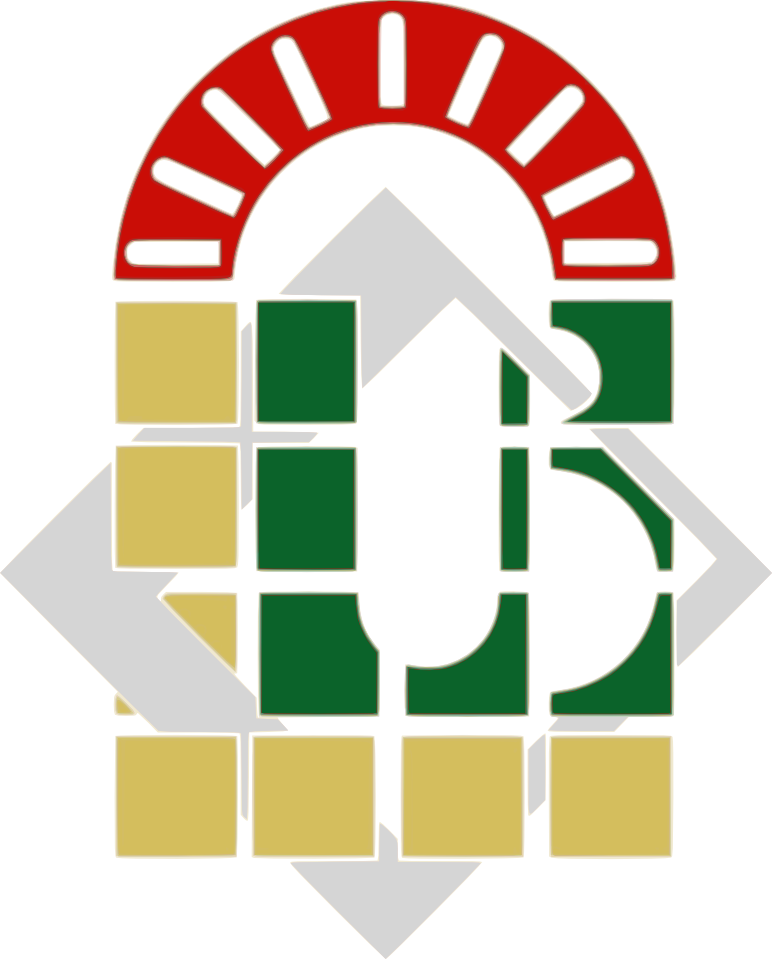 Types of inferential statistical tests
Assumptions (conditions) for inferential statistical tests
Classification of inferential statistical tests
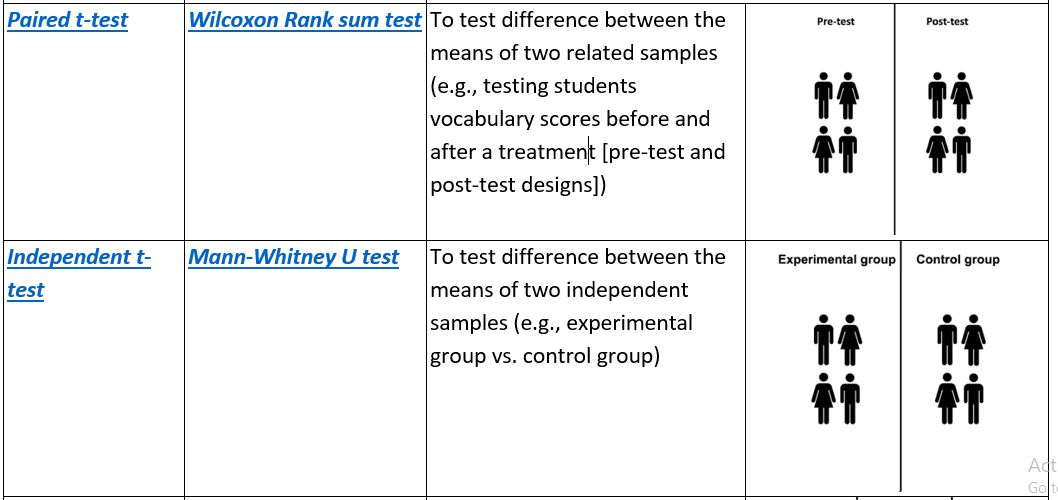 Classification of inferential statistical tests
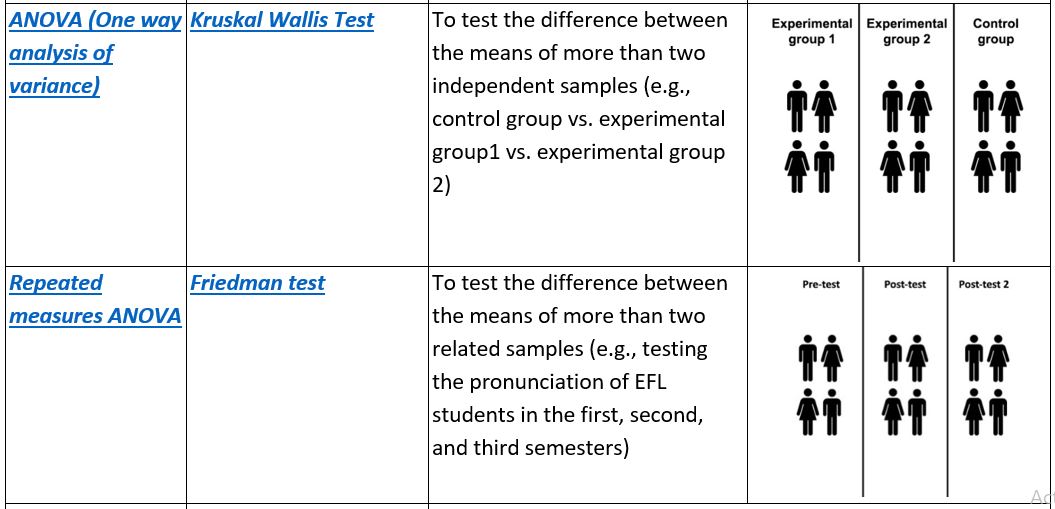 Classification of inferential statistical tests
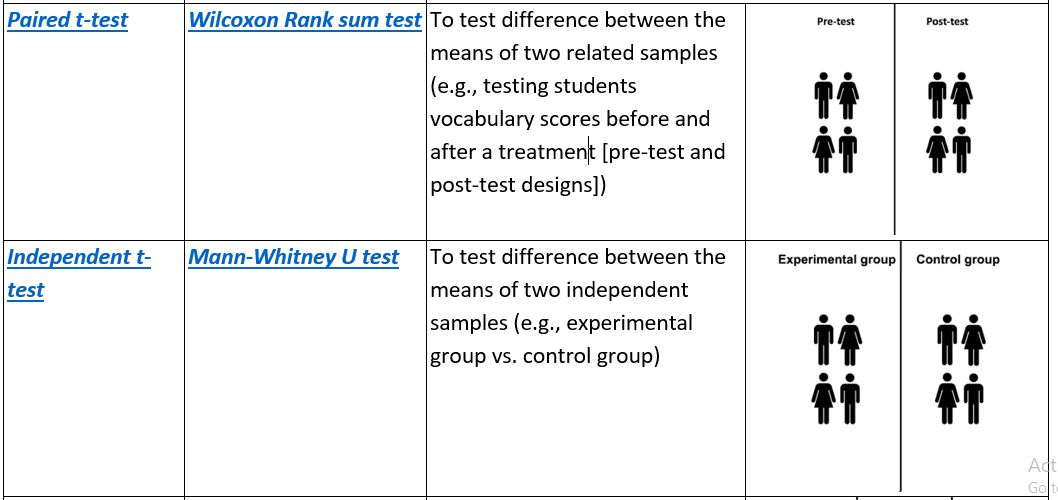 Classification of inferential statistical tests
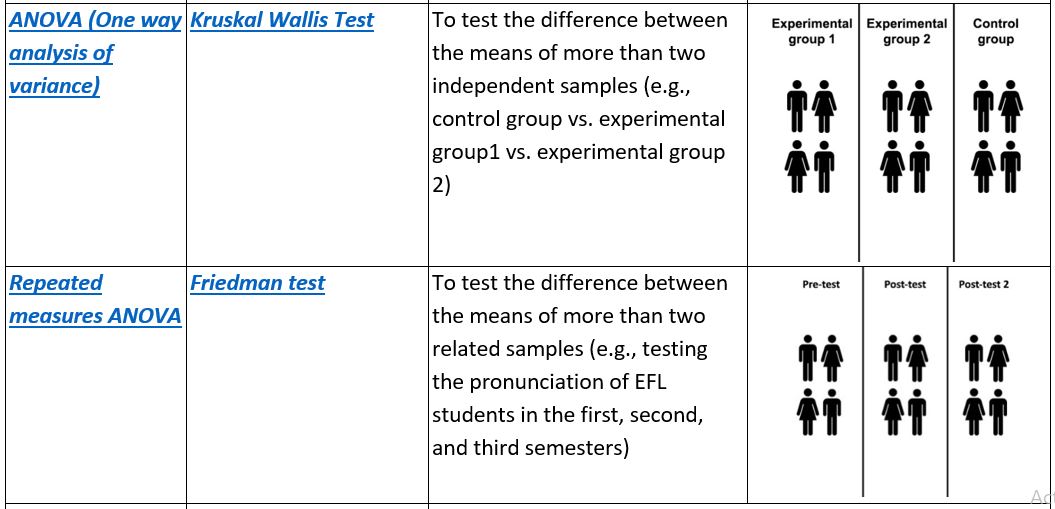 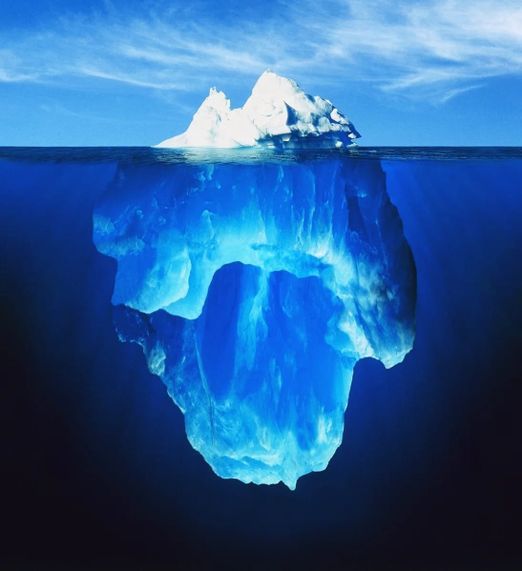 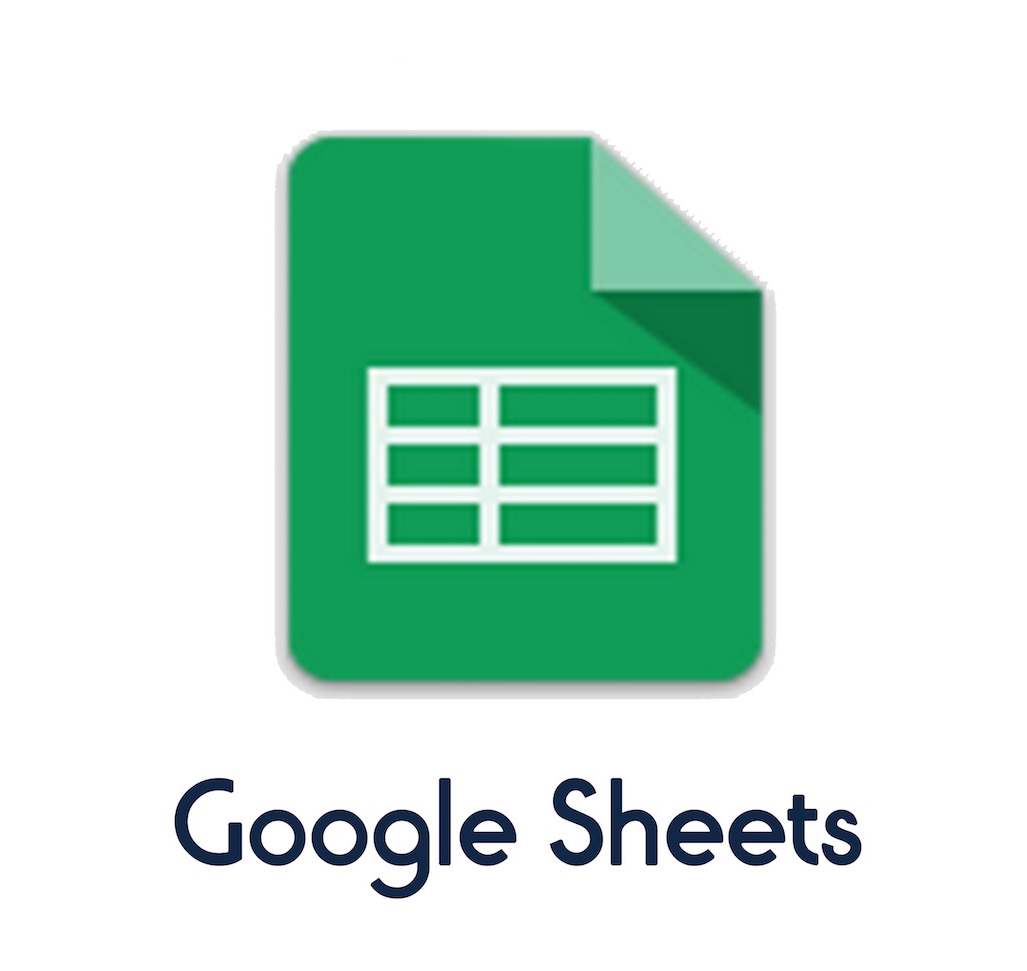 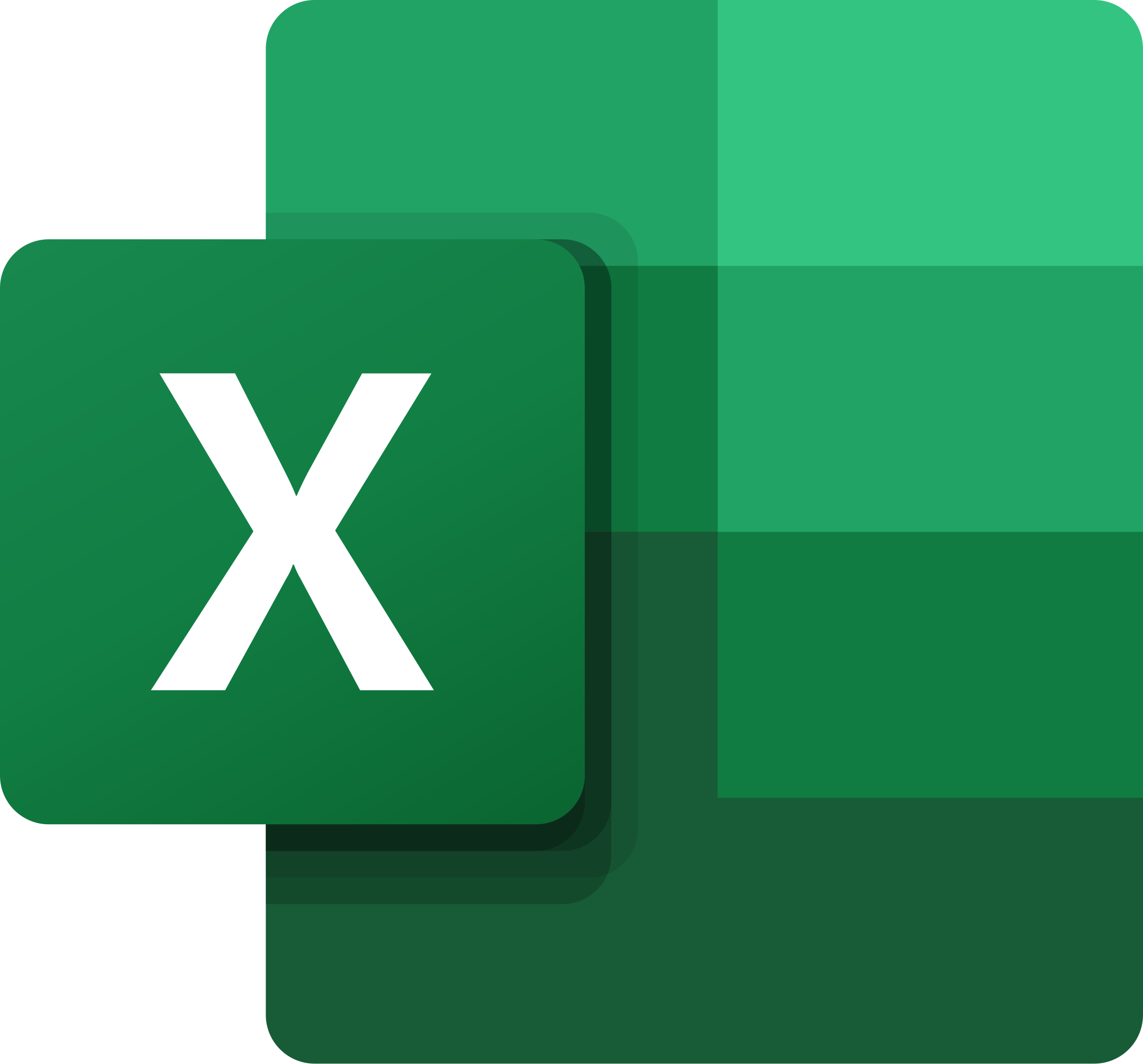 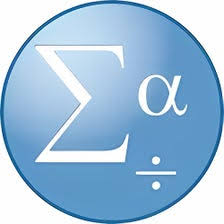 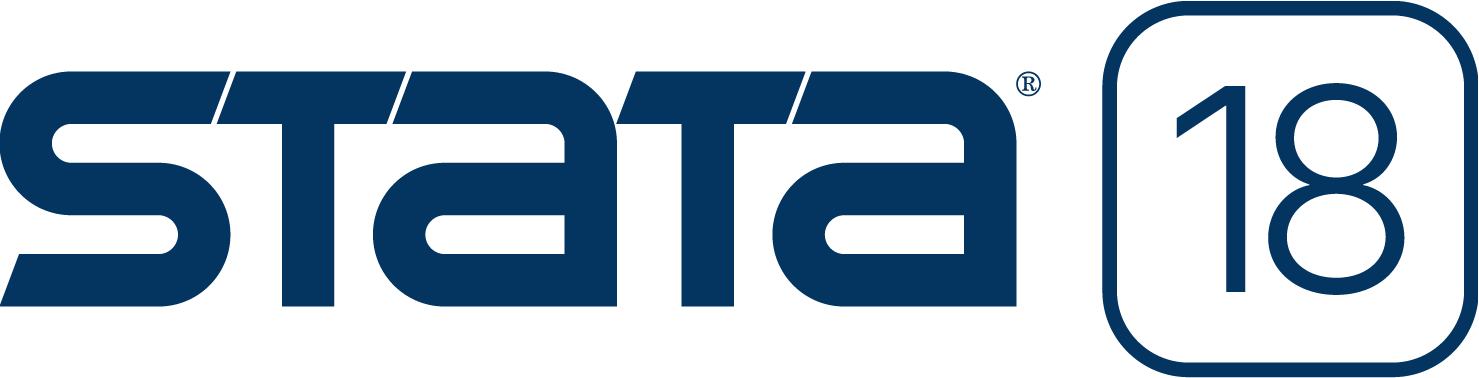 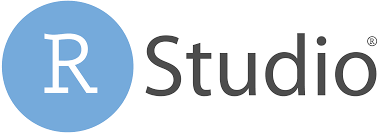 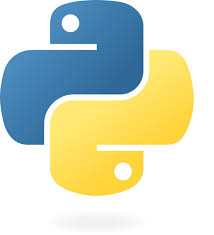 Significance threshold in Applied Linguistics(confidence level 95%)
P <0.05 (Significant results/ there is less than a 5% chance that the results are not significant or due to random chance)

P ≥ 0.05 (No significant results/ there is more than a 5% chance that the results are not significant or due to random chance)
Normality threshold in Applied Linguistics
Shapiro Wilk normality

P < 0.05 (Significantly different from a normal distribution)

P ≥ 0.05 (Not significantly different from a normal distribution)
Homogeneity threshold in Applied Linguistics
Levene's test

P < 0.05 (Variances significantly different from each other/ Heterogeneous variances)

P > 0.05 (Variances NOT significantly different from each other / Homogeneous variances)
What is effect size?
Effect size is a quantitative measure of the strength or magnitude of a relationship or difference between variables in a study.
What is effect size?
It goes beyond the binary choice of significant and non-significant by showing the extent to which two variables are related to different.
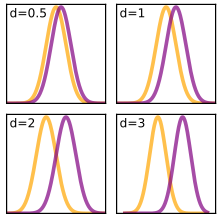 Small effect size
Large effect size
Effect size formula
Cohen’s d
Interpreting effect size
Effect size formula
Cohen’s d
Effect size formula
Effect size formula
Hypothesis testing
Hypothesis testing
Hypothesis testing is a statistical approach through which the research determines whether the data support or refute their hypothesis.
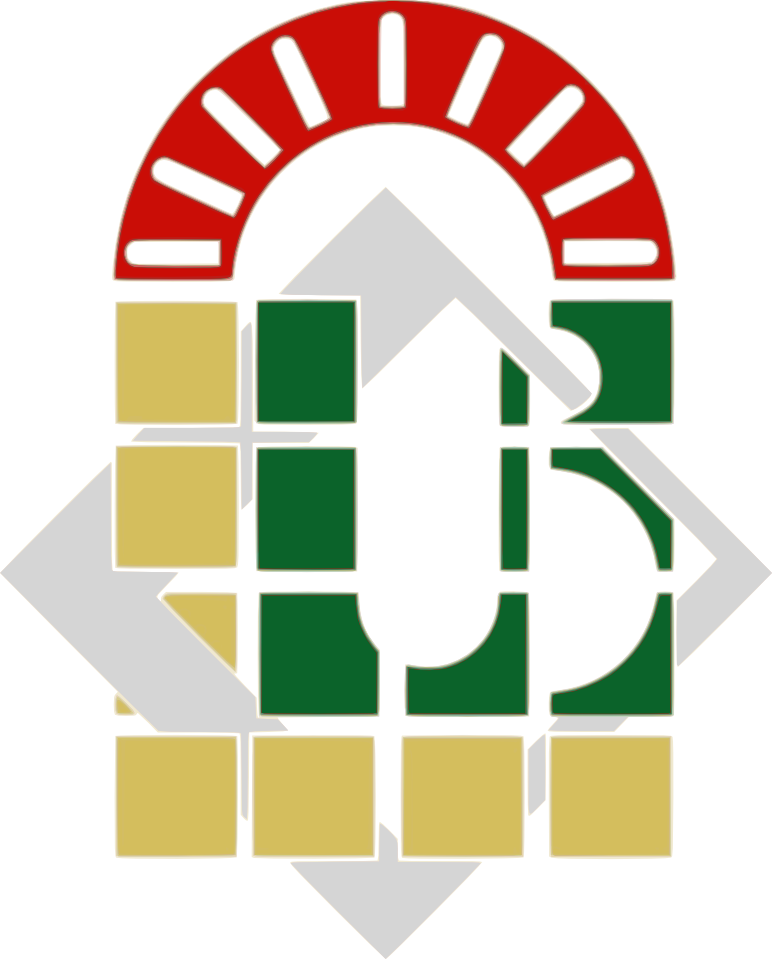 Types of hypotheses
Research hypotheses can be used to express what the researcher expects the results of the investigation to be. The hypotheses are based on observations or on what the literature suggests the answers might be (Mackey & Gass, 2005: 19). 

In research, we have three main types of hypotheses: 
Non-directional hypothesis (two-tailed/ two-way hypothesis) (Alternative hypothesis/ Ha)
Directional hypothesis (one-tailed) (Alternative hypothesis/ Ha)
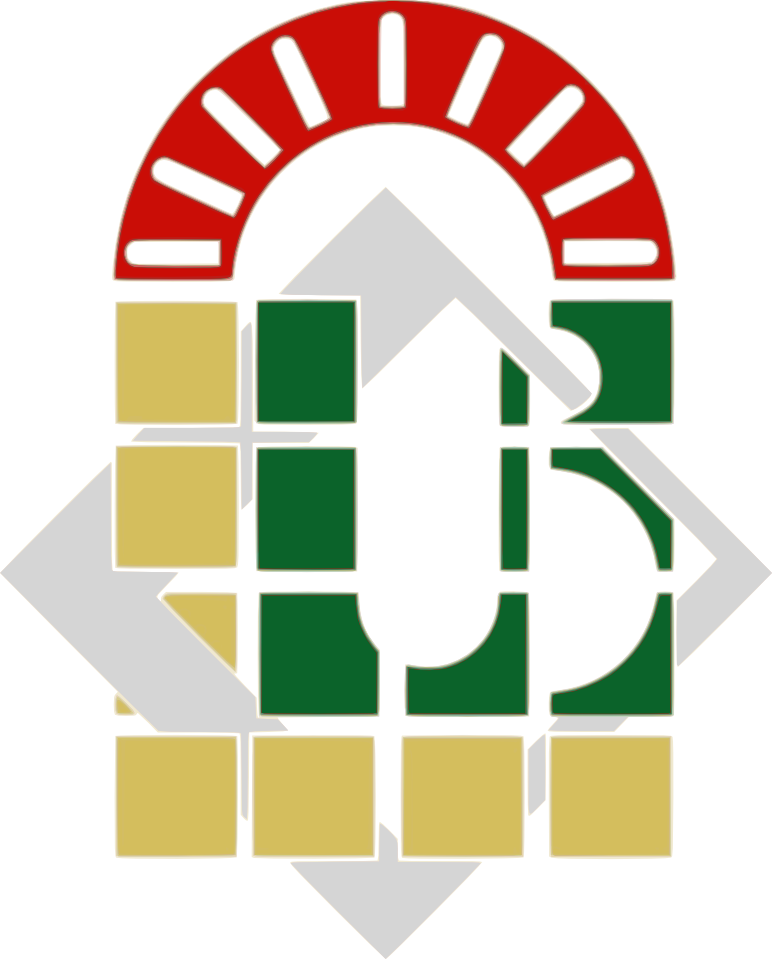 A) Non-directional hypothesis (two-tailed/ two-way hypotheses):
In these types of hypotheses, a difference between variables under investigation is predicted, but the researcher is not interested in the direction of the difference/ relationship., but its direction is not specified.
Examples: 
•Text-to-speech technologies will affect Algerian EFL learners’ pronunciation awareness significantly. 
•There will be a relationship between family income and students’ academic performance.
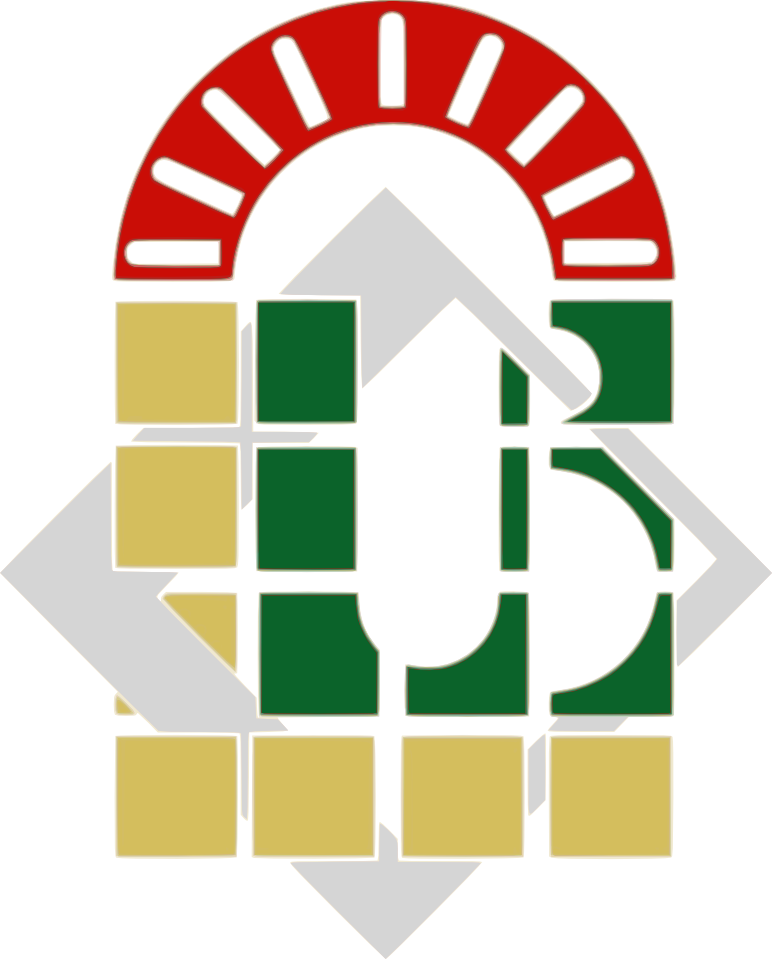 B) Directional hypothesis (one-tailed):
In these types of hypotheses, the researcher indicates the predicted direction of the relationship between two or more variables. 
Examples:
•Older learners will prefer speaking more than younger learners.

•Novice teachers will give less instructions in the target language than experienced teachers.
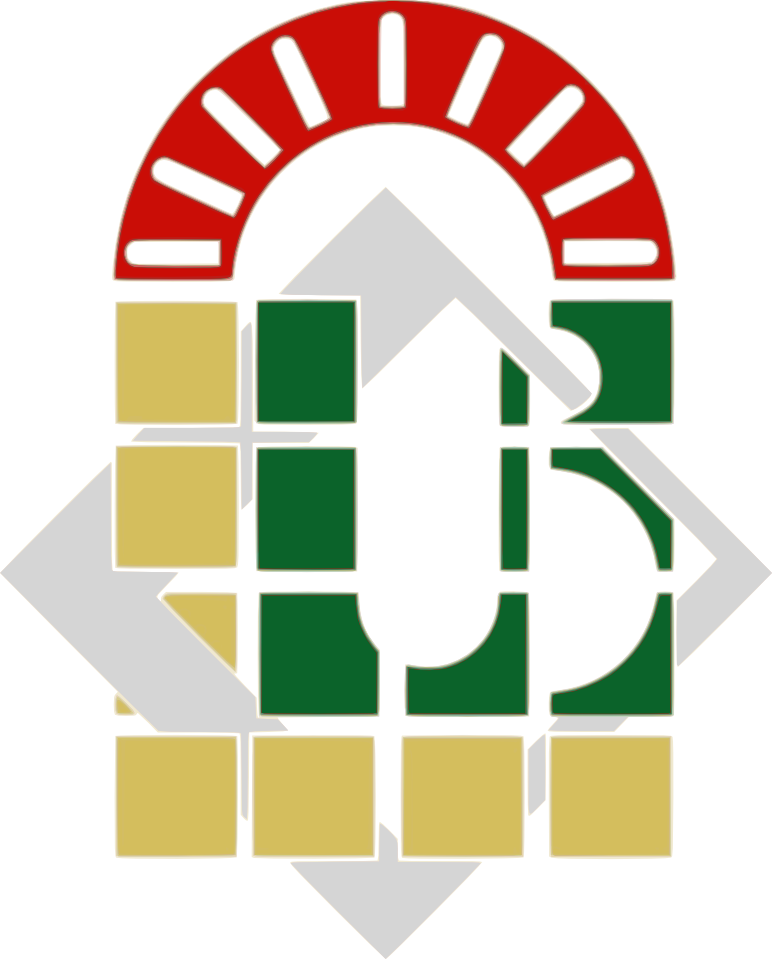 Types of hypotheses
Research hypotheses can be used to express what the researcher expects the results of the investigation to be. The hypotheses are based on observations or on what the literature suggests the answers might be (Mackey & Gass, 2005: 19). 

In research, we have three main types of hypotheses: 
Non-directional hypothesis (two-tailed/ two-way hypothesis) (Ha)
Directional hypothesis (one-tailed) (Ha)
Null hypothesis (H0)
1. Null and alternative hypotheses
Before conducting inferential statistical tests on SPSS, the researcher should consider two hypotheses. They are called the null hypothesis (H0) and the alternative hypothesis (Ha). These hypotheses contain opposing viewpoints. 

The null hypothesis (H0) is a neutral hypothesis that says there is no statistical significance between the two variables. 

The alternative hypothesis (Ha), on the other hand, indicates that there is a statistical significance between the two variables being measured (directional/ non-directional).
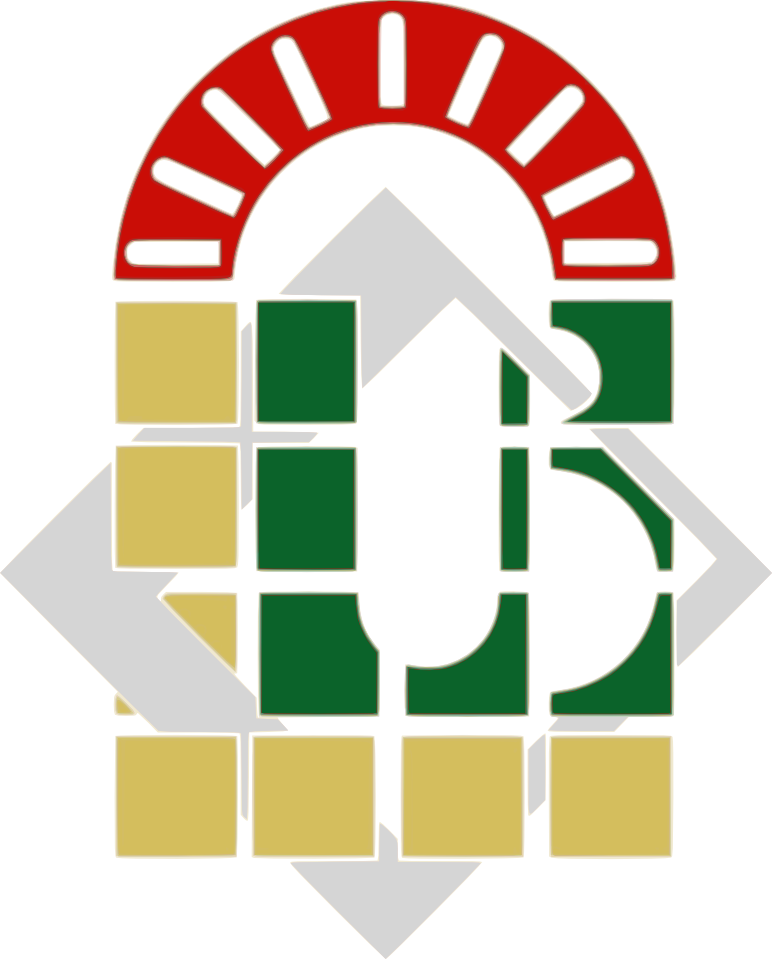 C) Null hypothesis (H0):
The null hypothesis is a neutral statement used as a basis for testing. 

The null hypothesis states that there is no relationship between items under investigation.
 
In advanced inferential statistical tests, the objective is often to reject the null hypothesis by providing a statistical proof that there is a relationship between variables X and Y.
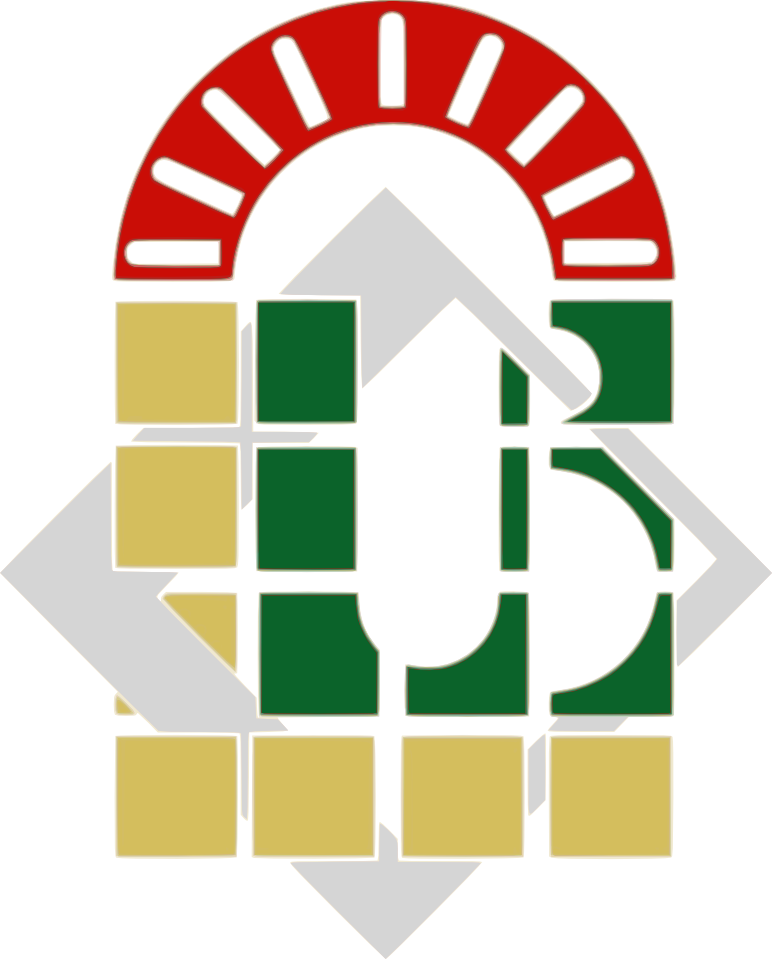 C) Null hypothesis (H0):
Examples: 

•Text-to-speech technologies will not affect Algerian EFL learners’ pronunciation awareness significantly.
 
There will be no significant relationship between family income and students’ academic performance.
Example
In a study investigating the effects of English audiobooks on EFL learners’ listening comprehension, 

The null hypothesis would be: H0 = English audiobooks have no significant effect on EFL learners’ listening comprehension.
The alternative hypothesis would be: Ha = English audiobooks have a significant positive effect on EFL learners’ listening comprehension.
The table below demonstrates the necessary decisions in each scenario.
Confidence level = 95%
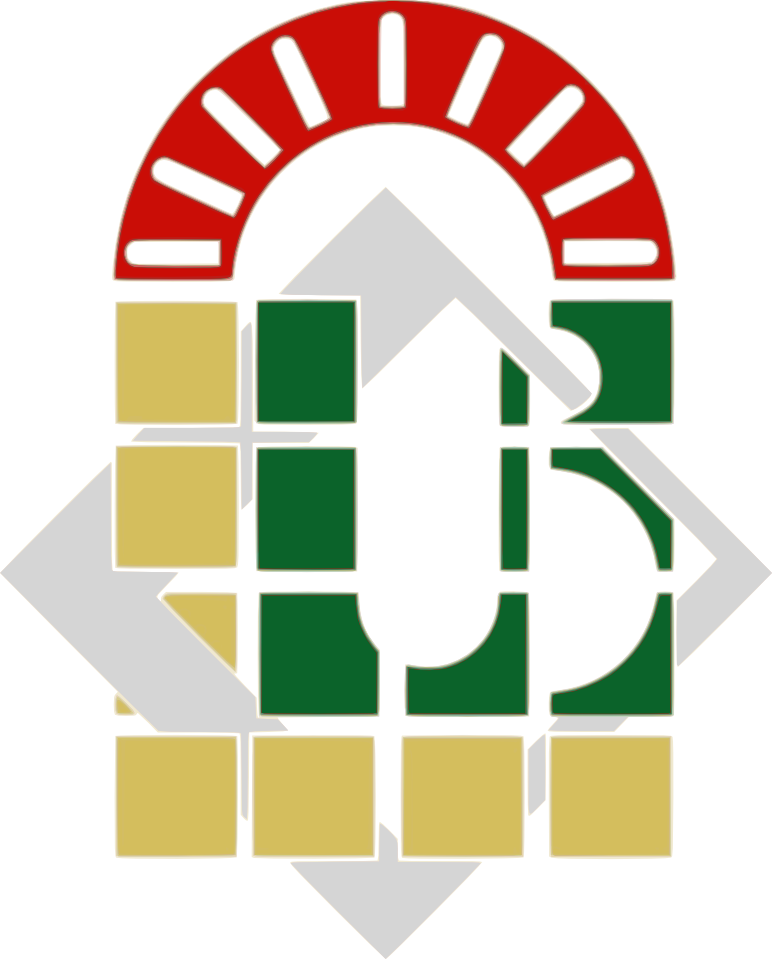 ANY QUESTIONS?
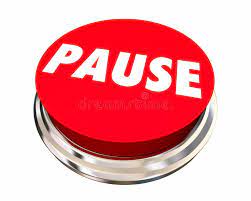 Bad practices in advanced statistical testing
There are number of bad practices that the researchers should avoid when conducting inferential statistical tests. In this lecture, we focus on 

type 1 and type 2 errors, 
p-hacking, 
publication bias.
Type I and Type II errors
“In statistical hypothesis testing, a type I error is the mistaken rejection of an actually true null hypothesis (also known as a "false positive" finding or conclusion; example: "an innocent person is convicted"), while a type II error is the mistaken acceptance of an actually false null hypothesis (also known as a "false negative" finding or conclusion; example: "a guilty person is not convicted")”

(Shuttleworth & Wilson, 2021)
Type I and Type II errors
To avoid these errors, the researcher should choose the appropriate inferential tests (i.e., parametric or non-parametric test) based on the type of data, sample size, and distribution of results.
Example
Type I and Type II errors
Example
II.	P-hacking
“P-hacking (also known as significance chasing or selective inferencing) is the misuse of data analysis to find patterns in data that can be presented as statistically significant” 
                                                                                                                                   (Smith & Ebrahim, 2002).

 This can also be done by only presenting the part of data that can generate significant results. In addition to being an unethical practice, p-hacking increases the chance of committing a type 1 errors (i.e., finding significant results when there are no significant results).
Example of p-hacking
Example of p-hacking
Example of p-hacking
III.	Publication bias
Publication bias is a type of bias that occurs when the outcome of a study influences the researcher’s decision on publishing or withholding the findings.
III.	Publication bias
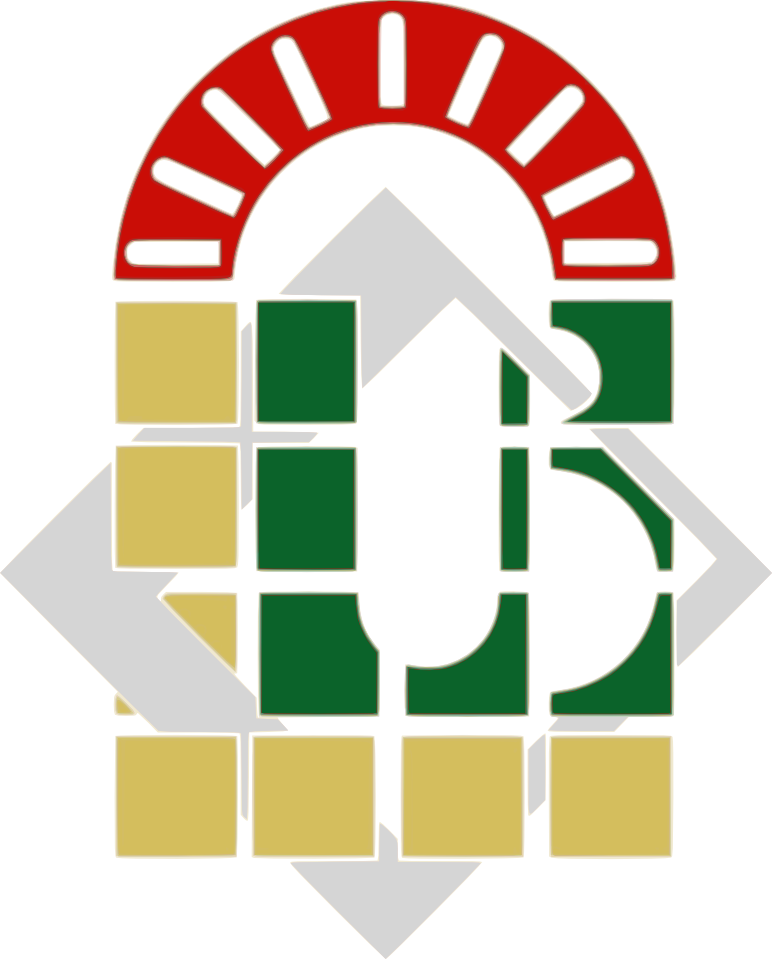 ANY QUESTIONS?
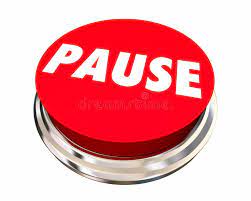 QUIZ TIME!
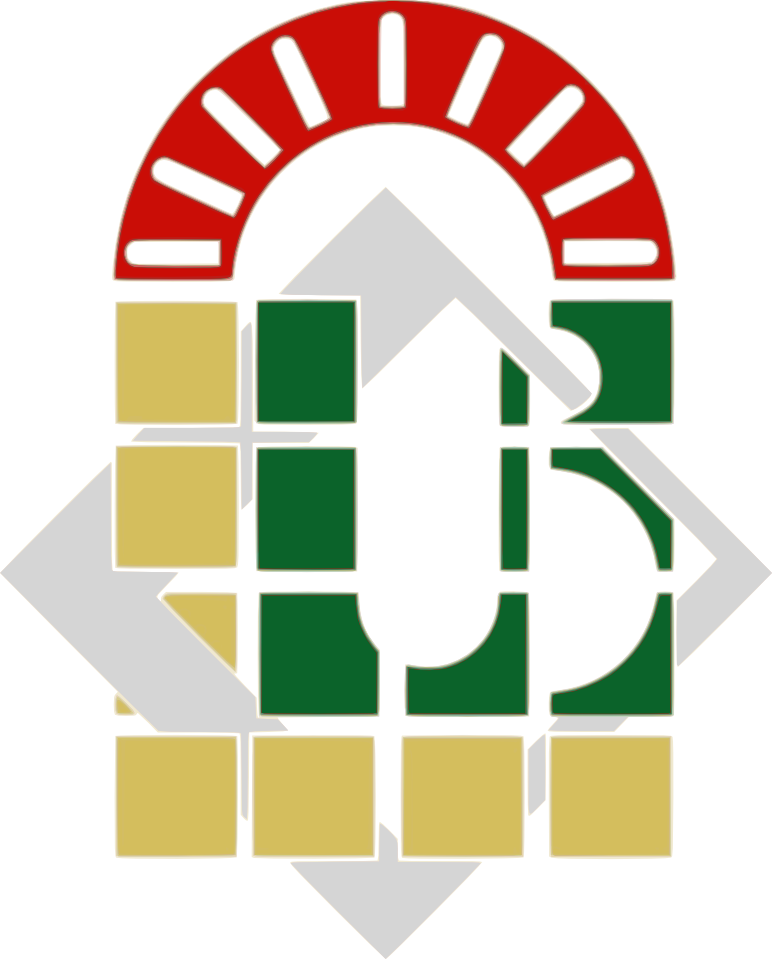 Thank you for attending!
Q& A
Install Kahoot …